Name ________________
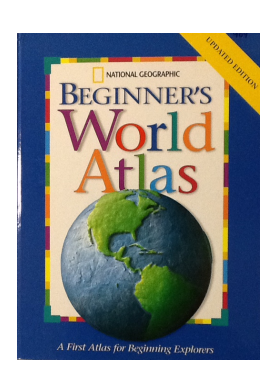 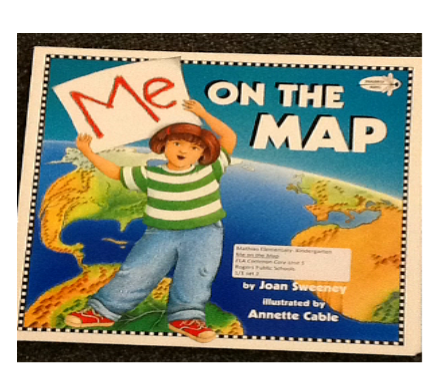 Same
Different
_________________________________________________________________